土木学会西部支部・調査報告熊本城および石橋の被害
熊本大学大学院　山尾敏孝
熊本城の被害
熊本城の被害
熊本城の被害
熊本の石橋等の被害
二俣福良渡の石橋
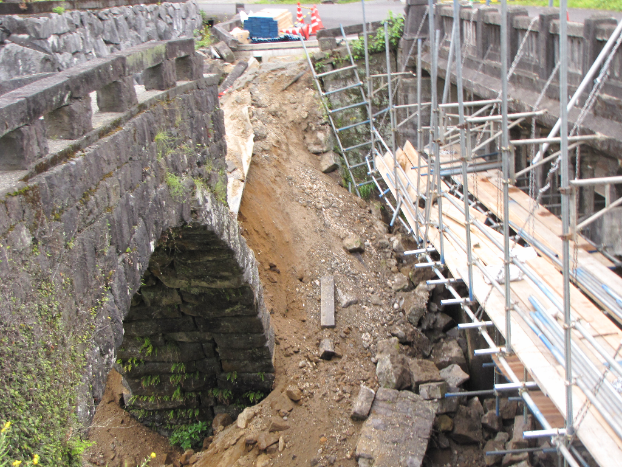 美里町の石橋の二俣福良渡(1829年）の壁石部が半分層崩 
右側写真の壁石部に大きな膨らみがあり，これが影響したと考えられる
通潤橋
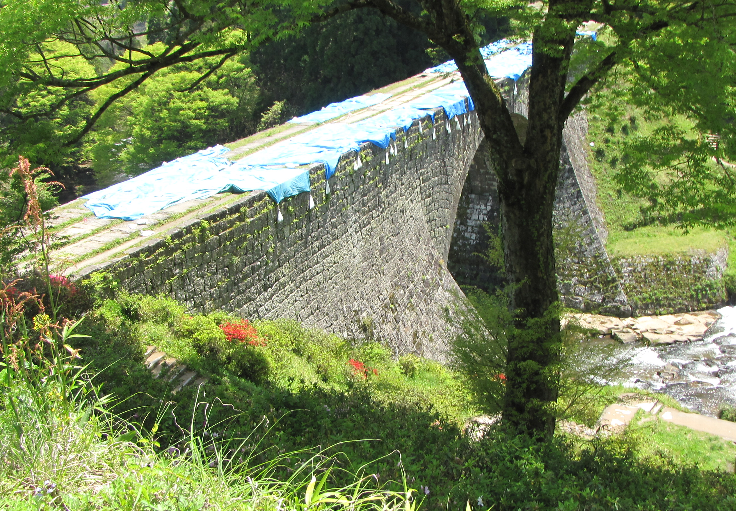 熊本の石橋等の被害
通潤橋（山都町）の石垣部（赤丸）部の膨らみが大きい，その他2か所有 
通水管の継ぎ目のすき間の増加，漆喰の損傷や浮き上がりなど被害が大きく，通水管の破損と漏水の可能性あり
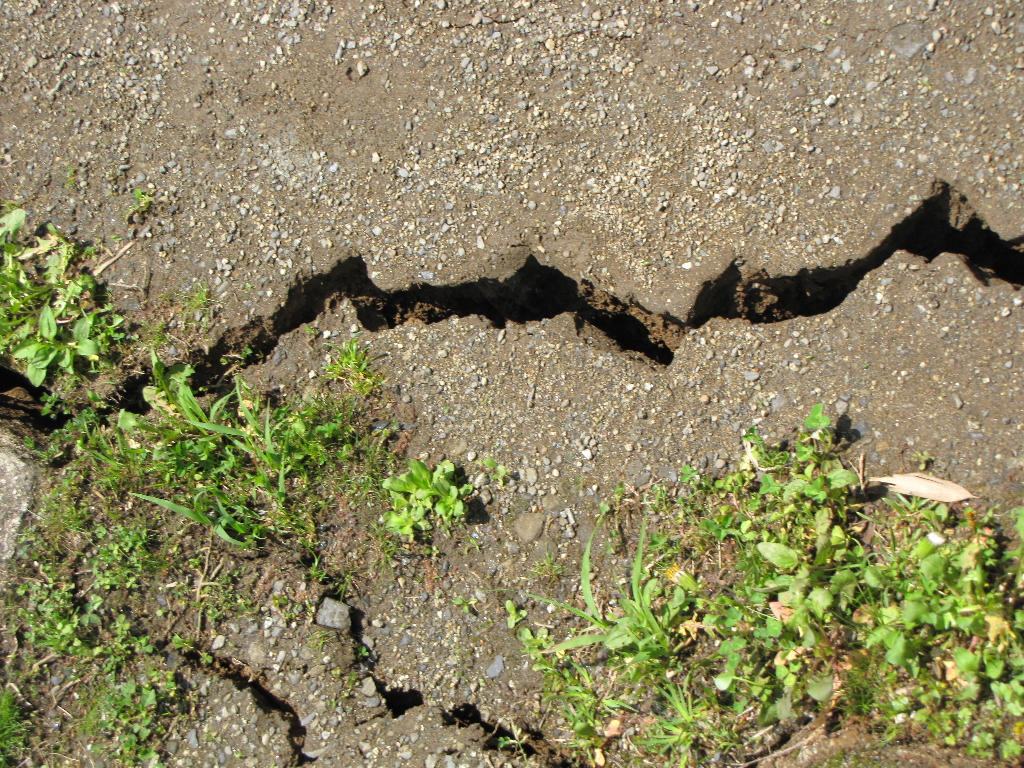 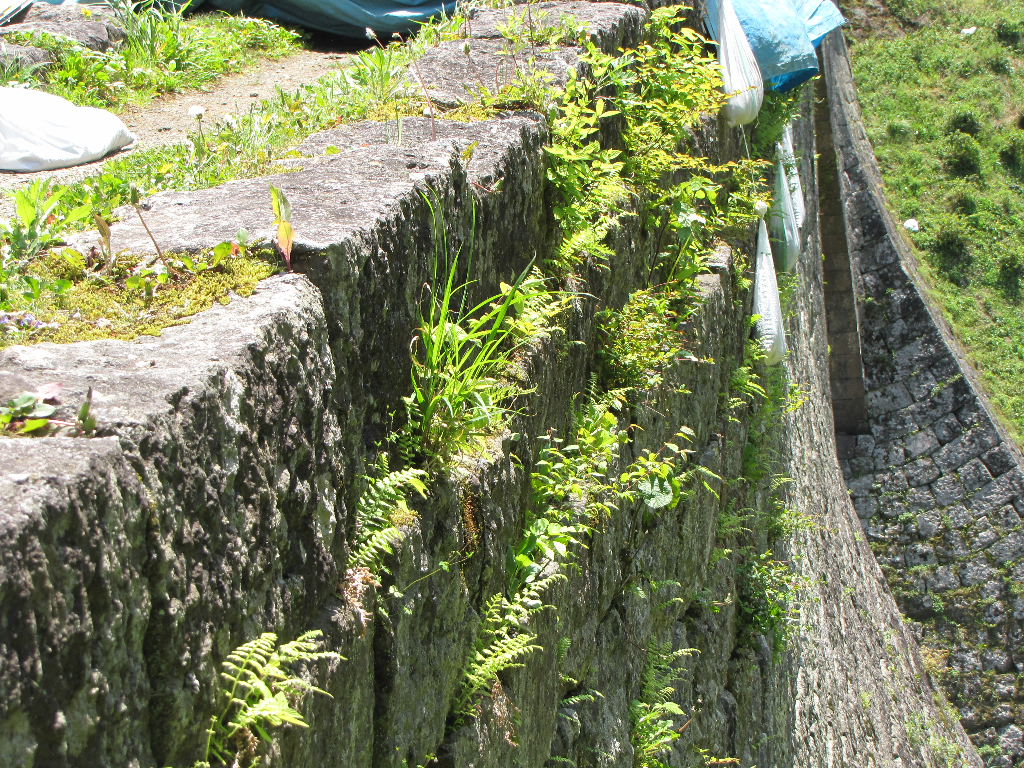 壁石の脹らみ
橋面部の亀裂
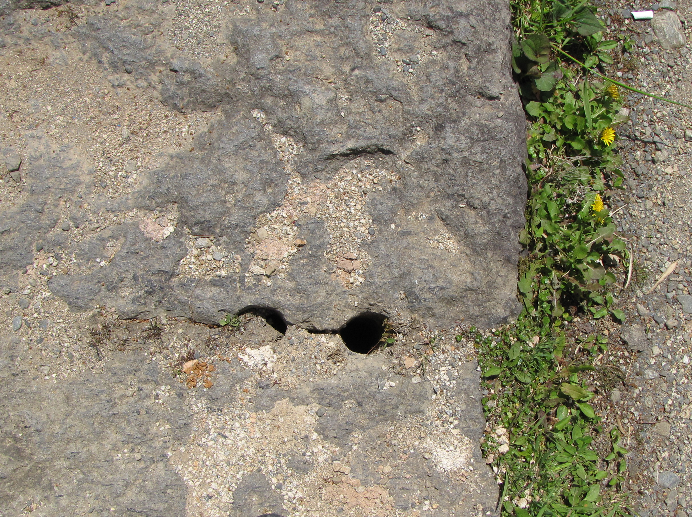 漆喰の抜け